ACCESSOIRES PC
Casque  Drakkar Hifi 7.1 Grendel
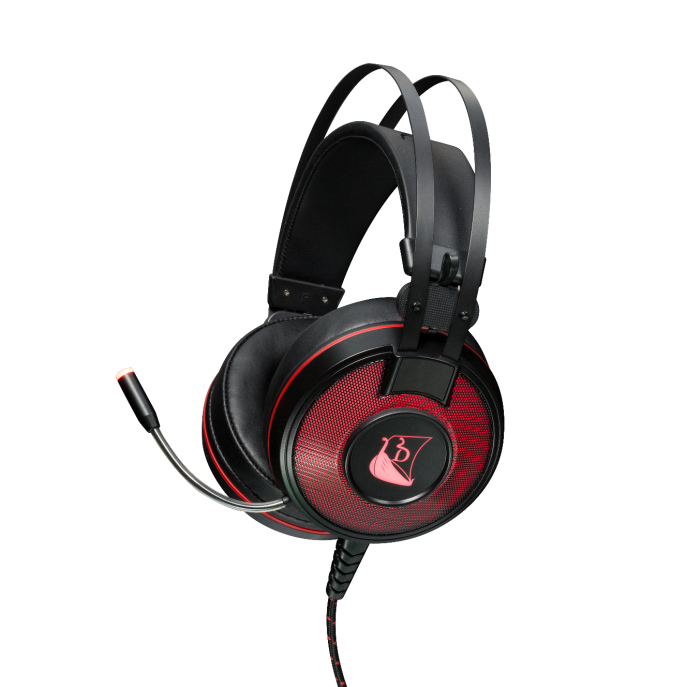 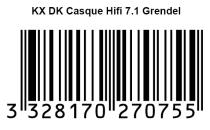 Ref Innelec : 61881103235 
Gencod : 3328170270755 
Deee : 0,08	 
Prix public généralement constaté: 39,99€
PRIX PUBLIC CONSEILLÉ
29,99€